Advances inObfuscation
Amit Sahai


May 9, 2014
Aarhus Institute of Advanced Studies
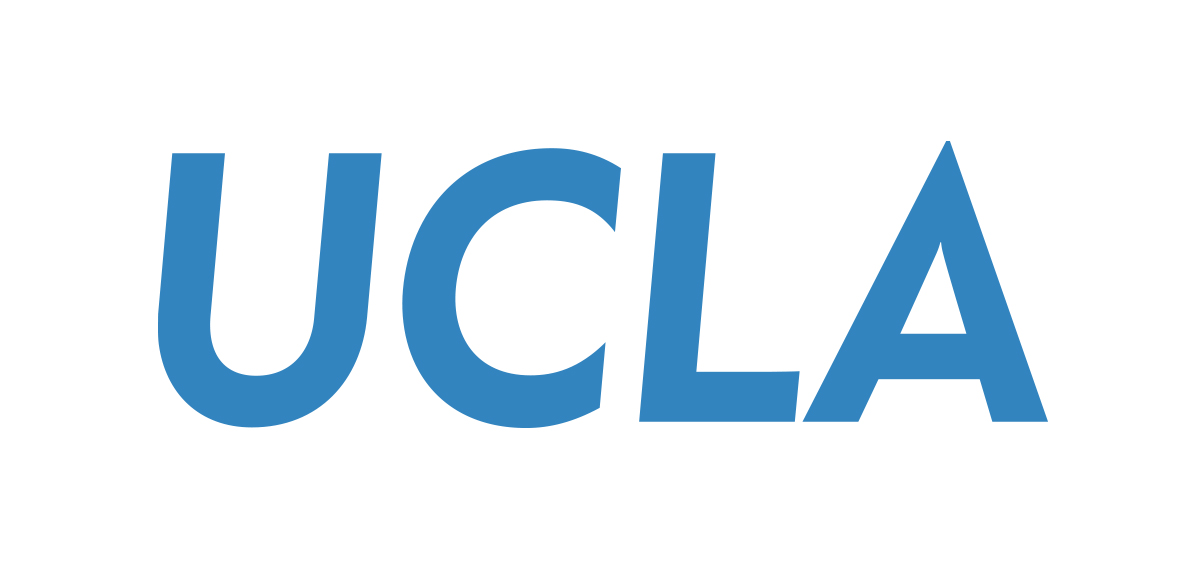 [Speaker Notes: Actual talk took ~40 minutes]
General-Purpose Obfuscation
For decades: only ad-hoc methods, all broken
This changed with [Garg-Gentry-Halevi-Raykova-Sahai-Waters, FOCS 2013]:First rigorous general approach
Has led to many follow-up works already[everyone et al, 2013 & 2014]
Wait... What about [Barak-Goldreich-Impagliazzo-Rudich-Sahai-Vadhan-Ye 2001]?
O(P) =
P
Isn’t general-purpose obfuscation supposed to be impossible?
What [BGIRSVY 2001] shows:
There are contrived “self-eating programs” for which black-box obfuscation suffers from explicit attacks.
What [BGIRSVY 2001] + follow-ups do not show:
“All programs cannot be obfuscated”
“There is a natural setting where black-box obfuscation fails”
The [BGIRSVY 2001] lesson:
Which secrets are hidden by obfuscation isnot always clear.
How to Proceed
Theoretically safest way forward:
Indistinguishability Obfuscation (iO)
Given two equivalent circuits (C0, C1), bounded adversary cannot distinguish (C0, C1, iO( C0 )) from (C0, C1, iO( C1 ))
No impossibilities known:Definition does not tell us what secrets are (directly) hidden
Still remarkably useful [ GGHRSW, Sahai-Waters ‘13, Garg-Gentry-Halevi-Raykova ‘13, … (see Eurocrypt+ePrint) ]
Also… proceed “anyway” with black-box obfuscation
Black-box obfuscation like random-oracle model
ROM also has contrived negative results, but still very useful(e.g. IBE [Boneh-Franklin] Gödel Prize)
Can we get more confidence in using black-box obfuscation,for instance with respect to idealized adversary model?
This talk: security of obfuscation
How confident are we about obfuscation? Where does security really come from?
This talk:
“Generic algebraic model” security: [Barak-Garg-Kalai-Paneth-Sahai ‘13, Eurocrypt 2014]: black-boxIn this talk: quick overview, to set up for next result:
Goldwasser-Micali style reduction security:[Gentry-Lewko-Sahai-Waters ‘14]: iO fromMultilinear Subgroup Elimination Assumption.First assumption where challenge does not contain iO constructions.
Recall: Assuming LWE, only need obfuscation for branching programs (in fact NC1) [GGHRSW ‘13].
Part I
Generic Security ForObfuscation
Previous work:[GGHRSW ‘13, Brakerski-Rothblum ‘13]:more restricted adversary, or strong complexity assumption
k – Mmaps[Boneh-Silverberg ‘03, Garg-Gentry-Halevi ‘13]
k “levels” of encodings: G1, …, Gk:Each Gi is a copy of ZN.
Maps:
Addition: Gi x Gi to Gi 
Multiplication: Gi x Gj to G(i+j), if i+j ≤ k
Zero-Test: Gk to {Yes,No}

Generic k-mmap model: Algebraic framework implemented by oracles. Adversary never sees actual representations in Gi
Matrix Branching Programs[Barrington ‘86, Kilian ‘88, GGHRSW]
Oblivious Matrix Branching Program for F:
n bit input x    (e.g. n=3 here)
2k matrices over ZN
Evaluation on x:
Where B is fixed matrix ≠I over ZN
Kilian Randomization:
Chose R1, …, Rk-1 random over ZN
Kilian shows that for each x, can statisticallysimulate Mx matrices knowing only product.
M1, 0
M1, 1
~
~
~
M2, 0
M2, 1
~
M3, 0
M3, 1
~
~
~
M4, 0
M4, 1
~
…
…
Mk, 0
Mk, 1
~
~
~
Obfuscation Construction Ideas[GGHRSW ’13, BGKPS ‘13]
Encode each matrix at level 1 using mmap:matrix multiplication is multilinear



Problems remain. Key Problem:Input-Mixing Attack
Adversary may learn secrets in this case.We must prevent this.
We do so by introducing “straddling sets” – algebraic tool for preventing Input-Mixing (& more).
M1, 0
M1, 1
~
~
~
M2, 0
M2, 1
~
M3, 0
M3, 1
~
~
~
M4, 0
M4, 1
~
…
…
Mk, 0
Mk, 1
~
~
Generic Black-Box Proof (a glimpse)
Straddling sets allow decompositionof Adv queries into queries that only depend on matrices corresponding to single input.
Heart of Proof: Query for single input can be statistically simulated [Kilian].
(many steps omitted)
This gives us unconditional proof of black-box security in generic model.
M1, 0
M1, 1
~
~
~
M2, 0
M2, 1
~
M3, 0
M3, 1
~
~
~
M4, 0
M4, 1
~
…
…
Mk, 0
Mk, 1
~
~
Part II
Using reductions toargue security for iO.Goldwasser-Micali viewpoint(slightly different from yesterday’s talk):Goal: Base security on assumptionthat does not directly provideobfuscated programs to Adversary.
Our Assumption [GLW14]:Multilinear Subgroup Elimination
k-Mmap over composite N, with many large prime factors:
One “special” prime factor c
k “distinguished” prime factors a1, a2, …, ak
poly other primes
Adversary gets Level-1 encodings:
(random) generators of each prime subgroup, except c
hi  : random element of order c(a1a2…ai-1ai+1…ak)
Adversary to distinguish between Level-1 encoding of:
Random element T of order (a1a2…ak)
Random element T of order c(a1a2…ak)
Note: Assumption does not incorporate branching program matrices, straddling sets, circuits…In fact, assumption made by [GLW14] in context without these.
Previous iO Assumptions
Ad-hoc assumption, directly incorporating obfuscated programs:
[GGHRSW ‘13, Pass-Seth-Telang (April 30, 2014 revision)]
Mmap Meta-Assumptions [BGKPS’13]
A Meta assumption is “Assumption on Assumptions”:
E.g. “All assumptions that satisfy X, Y, Z are true”
[PST ‘13]: iO from Meta-assumption based on generic security
However, actual invocation of Meta-Assumption mustdirectly incorporate obfuscated programs (into z,m0,m1)into Adversary’s challenge given by assumption.
Unsatisfying state of affairs from Goldwasser-Micali standpoint. Can we do better?
Is 2n security loss inherent?
A good reason why we were stuck [Garg-Gentry-Sahai-Waters ’13]for getting better assumptions. 
Informal Claim: all natural reductions have to confirmif C0 and C1 really are equivalent programs.(This takes 2n time, where n=input length.)
Informal Proof Sketch: Suppose not, i.e., the reduction is only poly-time, and can’t figure out if C0 and C1 are equivalent.
Is 2n security loss inherent?
Consider Cb(x):
Constant: y* 
If PRG(x)=y*, then output b; else output 0
Note: if y*chosen at random, then C0 and C1 are equivalent w.h.p., otherwise if y* = PRG(x*), they are not.
Create attacker Atk for assumption A:
Atk gets challenge ch from A.
Choose y*=PRG(x*), create C0 and C1.
Now Atk runs reduction on inputs ch, C0 and C1.
Reduction makes oracle queries to a distinguisher between iO(C0) and iO(C1)
But Atk can trivially distinguish P=iO(C0) vs P=iO(C1) by just running P(x*)
Eventually, reduction breaks assumption A.
Thus, if reduction cannot check equivalent of C0 and C1, then assumption A can be broken in poly-time. 
Complexity leveraging seems essential.
How to argue security
Consider any hybrid argument from iO(C0) to iO(C1)
There must be some critical hybrid step, where some actual computation switches from C0-like to C1-like.
All previous work dealt with such a hybrid by directly invoking assumption – very unsatisfying.How can we avoid this?
Idea: Again use Kilian’s simulation to “switch” between C0 and C1 for a single input.
Can we use this idea within a reduction?
Overall reduction strategy
We know reduction should take 2n time.
Let’s use this time to isolate each input, and somehow apply Kilian.
Main idea:
Have poly many “parallel” obfuscations, each responsible for a bucket of inputs
Hybrid Type 1: Transfer inputs between differentbuckets, but programs do not change at all. Assumption used here.
Hybrid Type 2: When one bucket only has a single isolated input, then apply Kilian and change the program.Information-theoretic / No Assumption needed.
Hybrids intuition
C0
M1, 0
M1, 1
~
~
~
M2, 0
M2, 1
~
M3, 0
M3, 1
~
~
~
M4, 0
M4, 1
~
…
…
Mk, 0
Mk, 1
~
~
Hybrids intuition
C0
C0
M1, 0
M1, 1
M1, 0
M1, 1
~
~
~
~
~
~
M2, 0
M2, 1
M2, 0
M2, 1
~
~
M3, 0
M3, 1
M3, 0
M3, 1
~
~
~
~
~
~
M4, 0
M4, 1
M4, 0
M4, 1
~
~
…
…
…
…
Mk, 0
Mk, 1
Mk, 0
Mk, 1
~
~
~
~
Hybrids intuition
C0
C0
C0
M1, 1
M1, 1
M1, 0
~
~
~
~
~
M2, 0
M2, 0
M2, 1
M2, 0
M2, 1
~
~
~
M3, 0
M3, 0
M3, 1
M3, 0
M3, 1
~
~
~
~
~
…
~
~
~
M4, 1
M4, 0
M4, 1
M4, 0
M4, 1
~
~
…
…
…
…
…
Mk, 0
Mk, 0
Mk, 1
Mk, 0
Mk, 1
~
~
~
~
~
All R matrices are independent per column.Can now use Kilian !
Hybrids intuition
C1
C0
C0
M1, 1
M1, 1
M1, 0
~
~
~
~
~
M2, 0
M2, 0
M2, 1
M2, 0
M2, 1
~
~
~
M3, 0
M3, 0
M3, 1
M3, 0
M3, 1
~
~
~
~
~
…
~
~
~
M4, 1
M4, 0
M4, 1
M4, 0
M4, 1
~
~
…
…
…
…
…
Mk, 0
Mk, 0
Mk, 1
Mk, 0
Mk, 1
~
~
~
~
~
Hybrids intuition
C1
M1, 0
M1, 1
~
~
~
M2, 0
M2, 1
~
M3, 0
M3, 1
~
~
…
~
M4, 0
M4, 1
~
…
…
Mk, 0
Mk, 1
~
~
How to transfer inputs
C0
C0
M1, 0
M1, 1
M1, 0
M1, 1
~
~
~
~
~
~
M2, 0
M2, 1
M2, 0
M2, 1
~
~
M3, 0
M3, 1
M3, 0
M3, 1
~
~
~
~
…
~
~
M4, 0
M4, 1
M4, 0
M4, 1
~
~
…
…
…
…
Mk, 0
Mk, 1
Mk, 0
Mk, 1
~
~
~
~
Our Assumption:Multilinear Subgroup Elimination
k-Mmap over composite N, with many prime factors:
One “special” prime factor c
k “distinguished” prime factors a1, a2, …, ak
poly other primes
Adversary gets Level-1 encodings:
(random) generators of each prime subgroup, except c
hi  : random element of order c(a1a2…ai-1ai+1…ak)
Adversary to distinguish between Level-1 encoding of:
Random element T of order (a1a2…ak)
Random element T of order c(a1a2…ak)
Note: Assumption does not incorporate matrices, branching programs, straddling sets, circuits…
How to transfer inputs (cheating)
Prime a1
Prime c
Use T
to create these
C0
C0
M1, 0
M1, 1
M1, 0
M1, 1
~
~
~
~
Use hi, i≠1
to create rest(since they are the samein c and a1 subgroups)
~
~
M2, 0
M2, 1
M2, 0
M2, 1
~
~
M3, 0
M3, 1
M3, 0
M3, 1
~
~
~
~
…
“Missing” ai in hiused to enforce input consistency.
~
~
M4, 0
M4, 1
M4, 0
M4, 1
~
~
Key point:
The programs for each prime is fixed.The reduction can directly build all matrices.Assumption plays no role in matrix choices.
…
…
…
…
Mk, 0
Mk, 1
Mk, 0
Mk, 1
~
~
~
~
Conclusions
Obfuscation: beautiful area for study
These results: deeper understanding of where security can come from
My take: Much less likely now that there might be a [BGIRSVY]-style negative result hiding in the iO woodwork
Still an enormous amount of work to be done
Security from LWE ? (Need mmap functionalities)
Completely different obfuscation methods?
Avoid mmap-like functionality altogether?
Greater efficiency? Initial work: [Ananth-Gupta-Ishai-Sahai ‘14]
Thank you